Introduction of MICE 201 MHz RF Cavity
Derun Li
Lawrence Berkeley National Laboratory
MICE RF Workshop
Fermilab, June 2, 2014
MICE
Our responsibilities in MICE cooling channel:
2 RFCC modules (eight 201-MHz cavities) (Step-6)
 2 spectrometer solenoids (delivered)
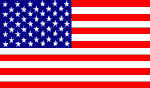 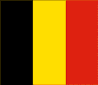 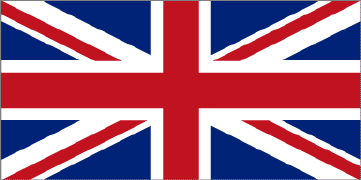 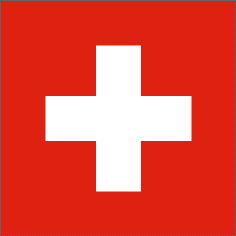 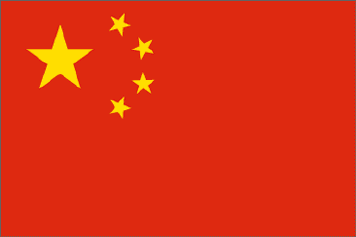 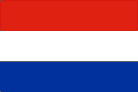 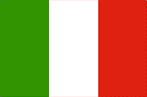 RFCC
SS
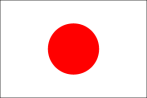 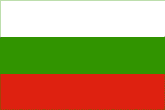 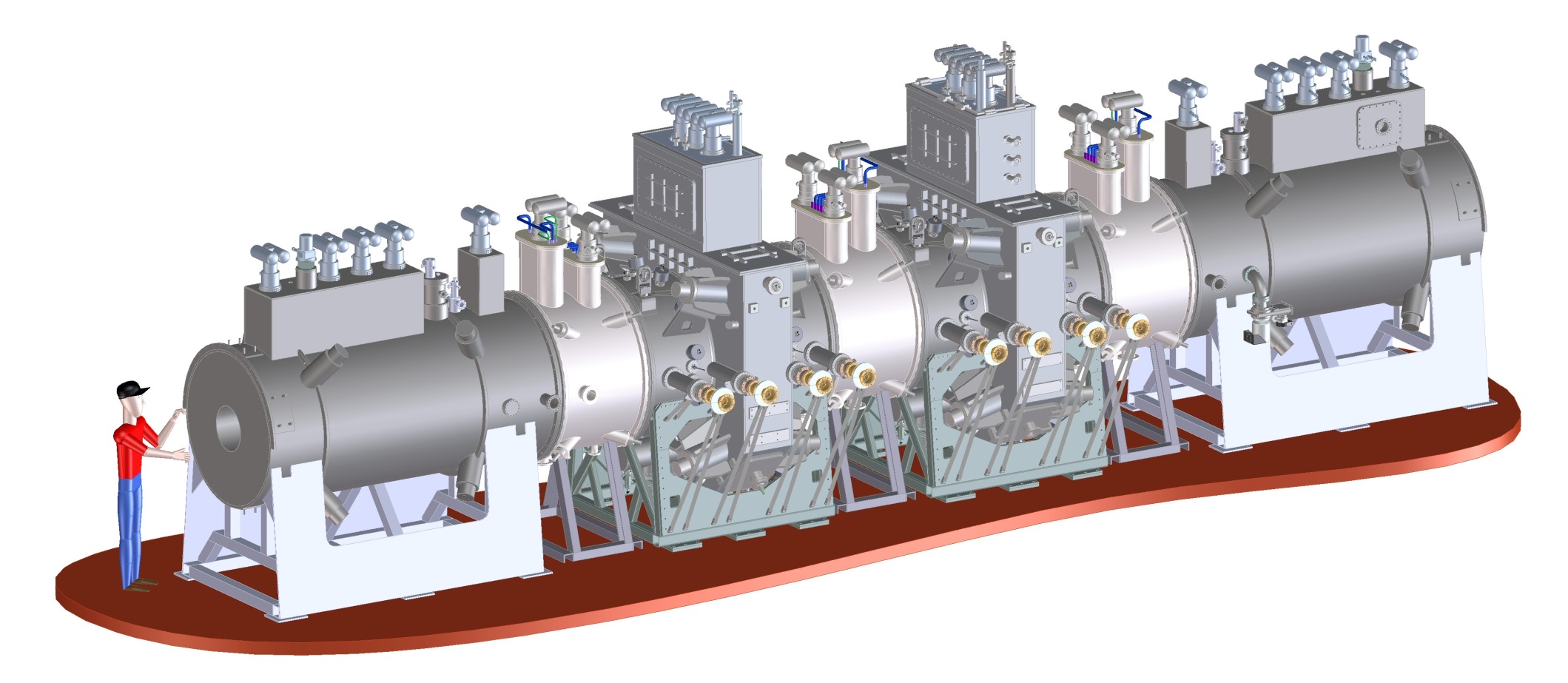 RFCC
SS
International MICE experiment at RAL
Demonstration of muon ionization cooling
MICE RF Workshop, June 2, 2014 (Fermilab), Derun Li, LBNL
The RFCC Module
Design and fabrication progress
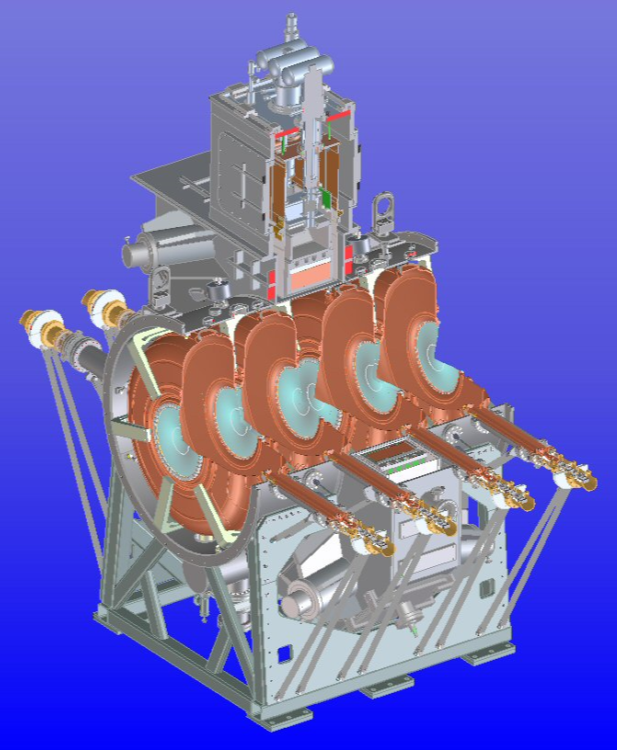 Sectional view 
of RFCC module
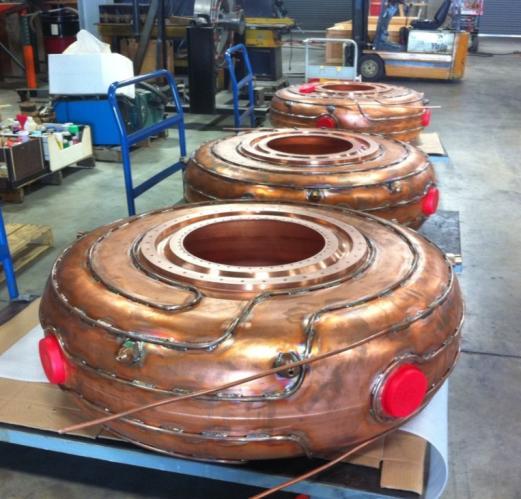 Cavity fabrication
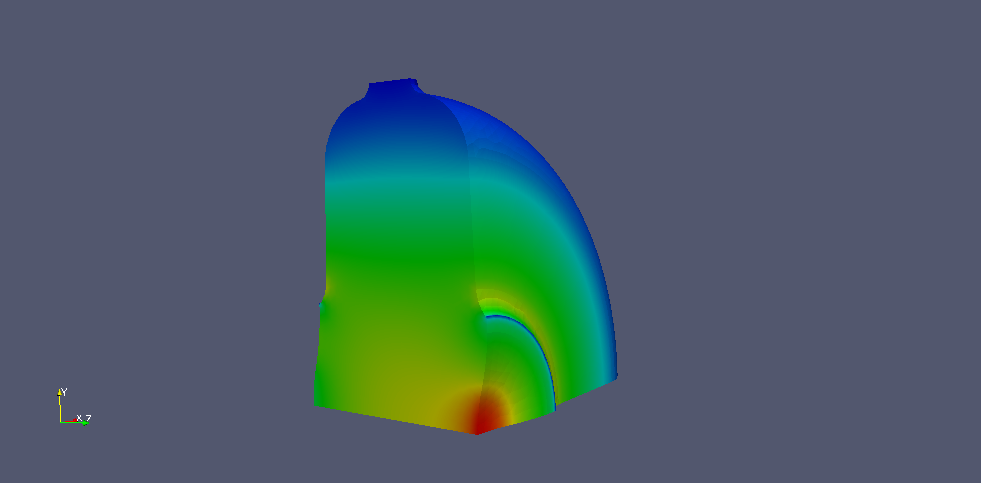 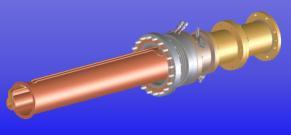 Coupler
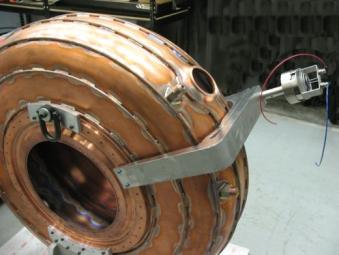 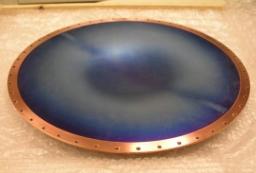 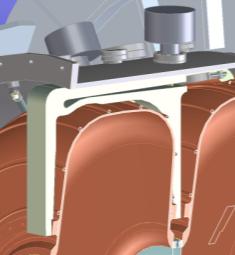 tuner
Beryllium window
MICE RF Workshop, June 2, 2014 (Fermilab), Derun Li, LBNL
RF Design of the Cavity
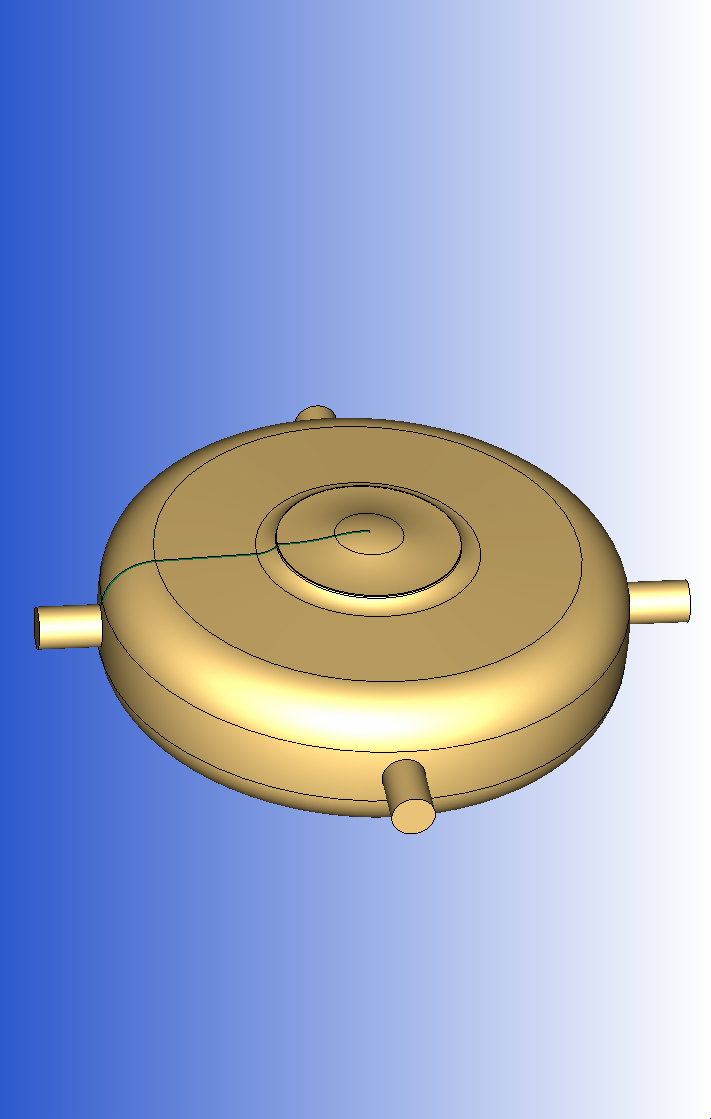 The cavity design parameters 
Frequency: 201.25 MHz
 β = 0.87
Shunt impedance (VT2/P): ~ 22 MΩ/m
Quality factor (Q0): ~ 53,500
Be window diameter and thickness: 42-cm and 0.38-mm
Nominal parameters for MICE and cooling channels in a neutrino factory 
8 MV/m (~16 MV/m) peak accelerating field
Peak input RF power: 1 MW (~4.6 MW) per cavity 
Average power dissipation per cavity: 1 kW  (~8.4 kW)
Average power dissipation per Be window: 12 watts (~100 watts)
MICE RF Workshop, June 2, 2014 (Fermilab), Derun Li, LBNL
MICE RF Cavity
Cavity has been tested successfully at MTA
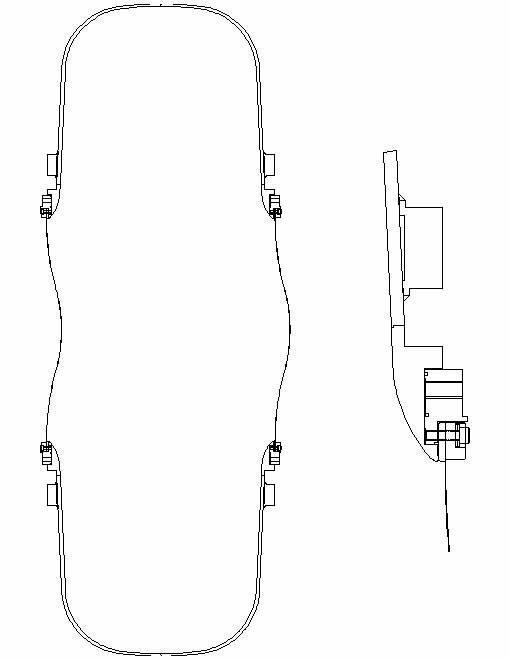 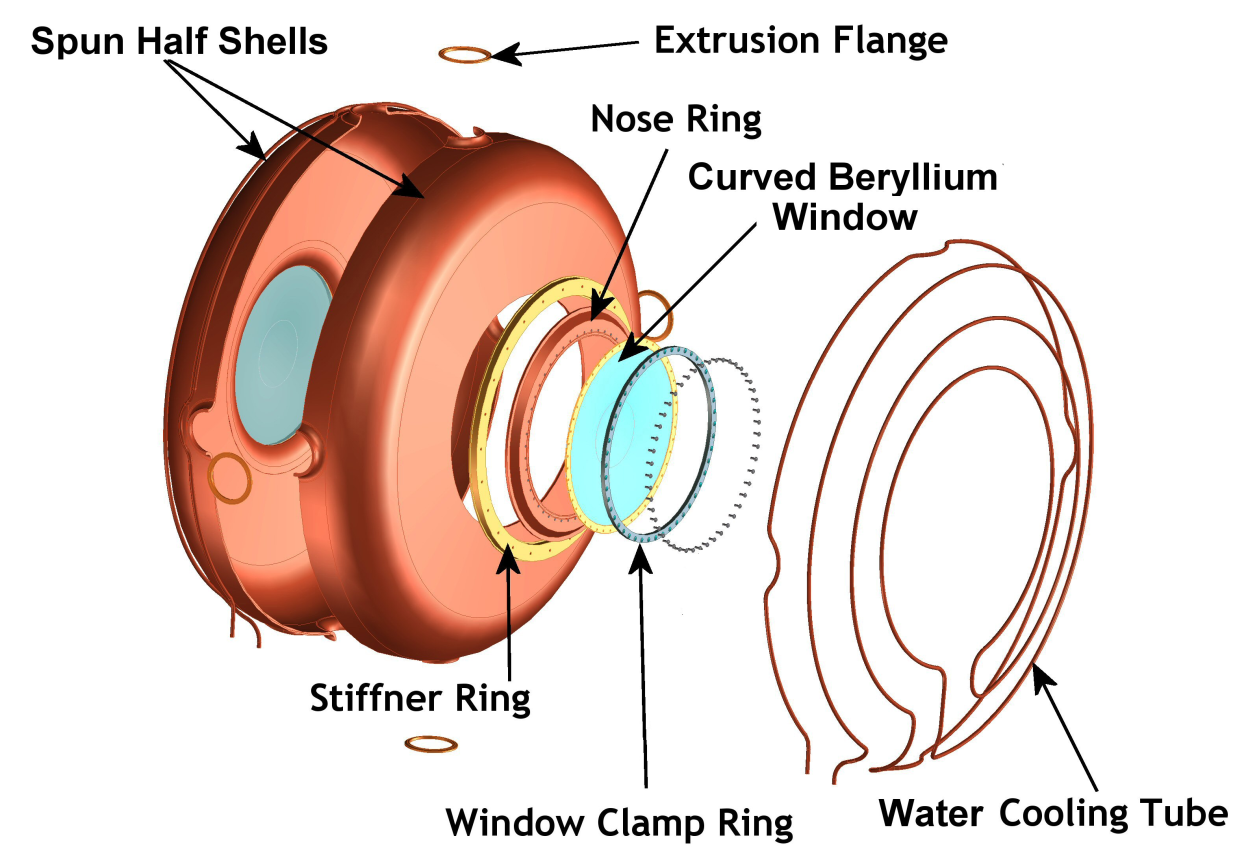 MICE RF Workshop, June 2, 2014 (Fermilab), Derun Li, LBNL
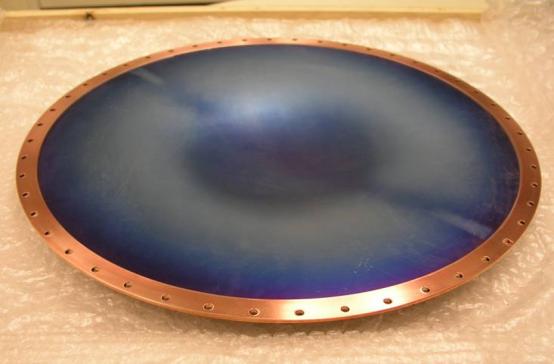 42-cm
Fabrication Development of Cavity
Cavity fabrication technique development, in collaboration with JLab;  First prototype cavity has been high power tested at MTA, Fermilab
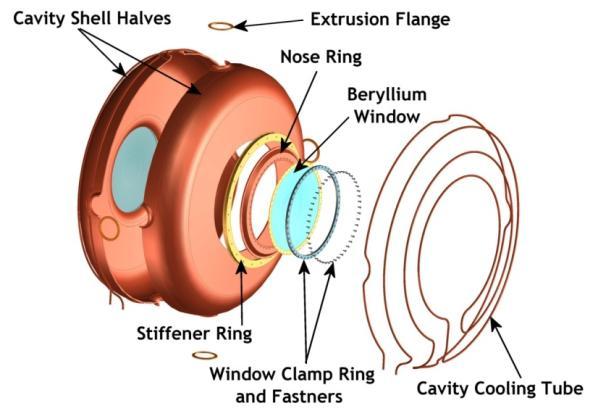 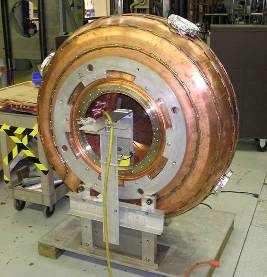 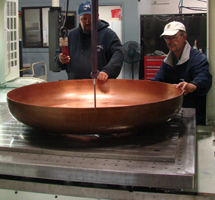 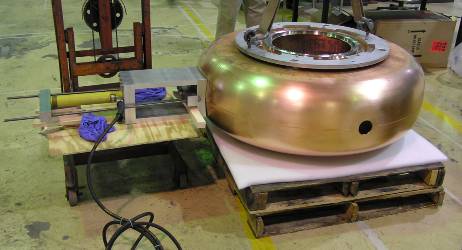 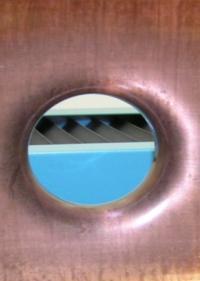 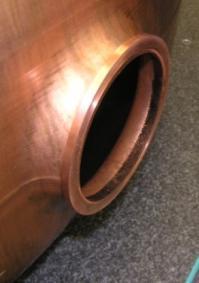 MICE RF Workshop, June 2, 2014 (Fermilab), Derun Li, LBNL
Single Cavity Vessel
Same features RFCC module would have
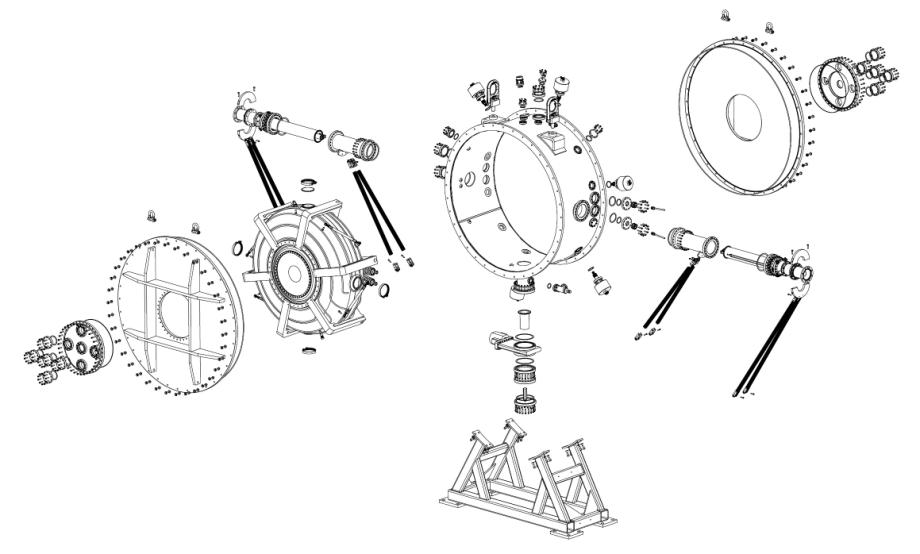 MuCoolCC coil
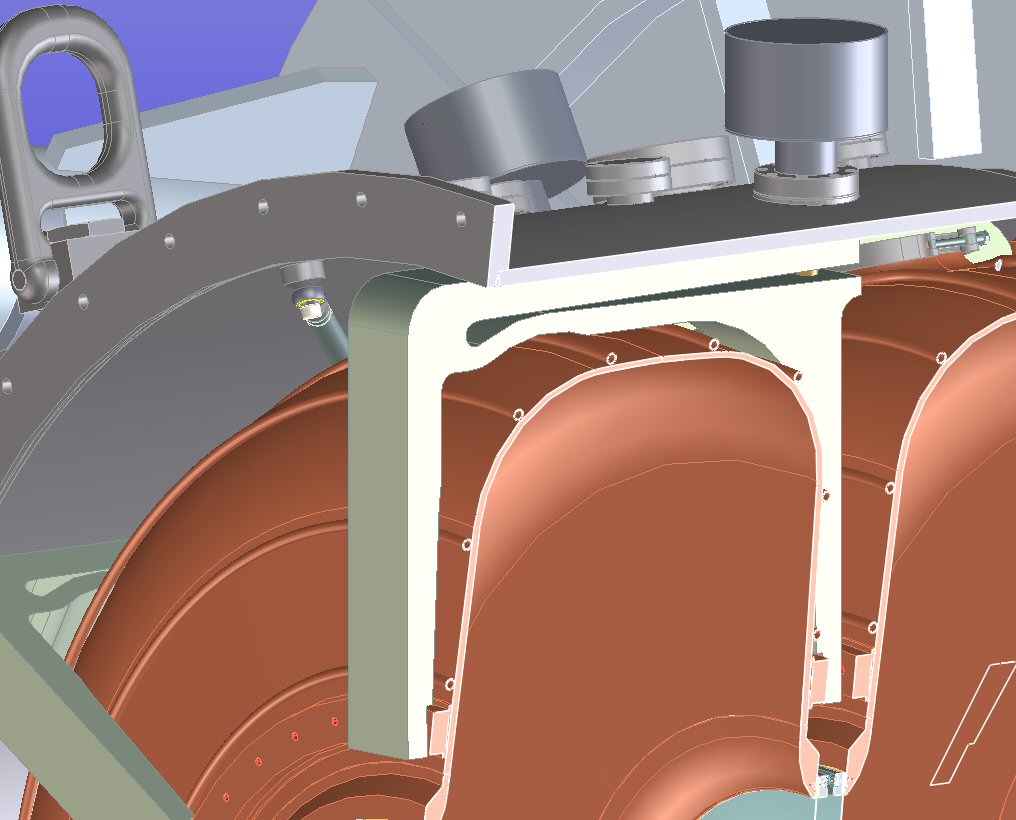 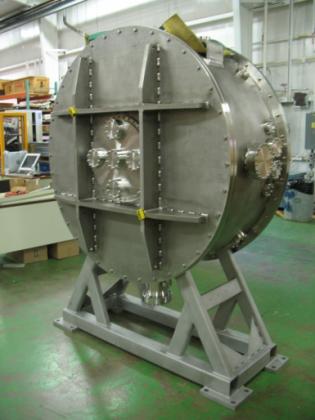 Tuners &Tuning mechanism
The vessel is made by Keller Technology, and is currently  at Fermilab.
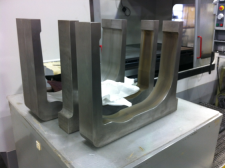 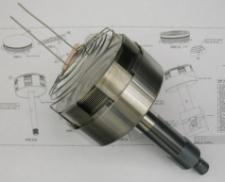 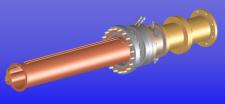 MICE RF Workshop, June 2, 2014 (Fermilab), Derun Li, LBNL
Single Cavity Vessel (cont’d)
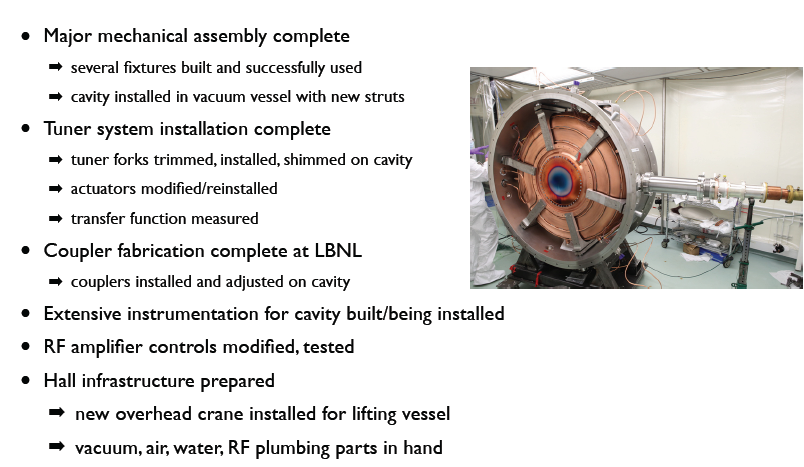 MICE RF Workshop, June 2, 2014 (Fermilab), Derun Li, LBNL
First RFCC Module - Status
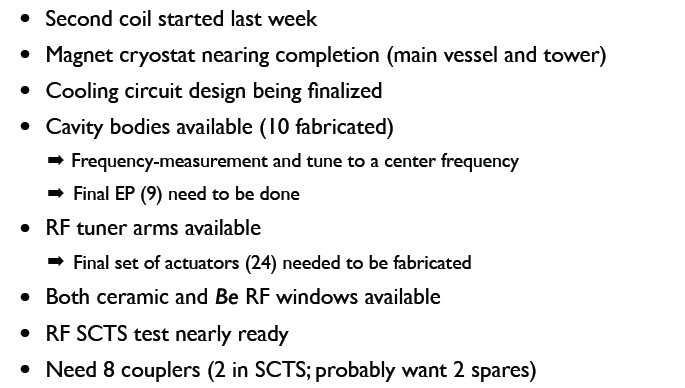 MICE RF Workshop, June 2, 2014 (Fermilab), Derun Li, LBNL